Северо-Западный филиалФедерального государственного бюджетного образовательного учреждения высшего образования«Российский государственный университет правосудия»(г. Санкт-Петербург) КАФЕДРА ГРАЖДАНСКОГО ПРОЦЕССУАЛЬНОГО ПРАВАОтчет о деятельности НАУЧНОГО КРУЖКА «Табеллион (Tabellion)»за период 1.09.2018 по 1.06.2019 г.г.
Формы осуществления научной деятельности кружка
Заседания кружка
Выездные заседания кружка
Активное участие  в  научных конференциях
Участие в  конкурсах
Направление работы кружка – изучение взаимодействия
Основная задача - восполнение пробелов знаний в сфере организации нотариата и нотариальной практики
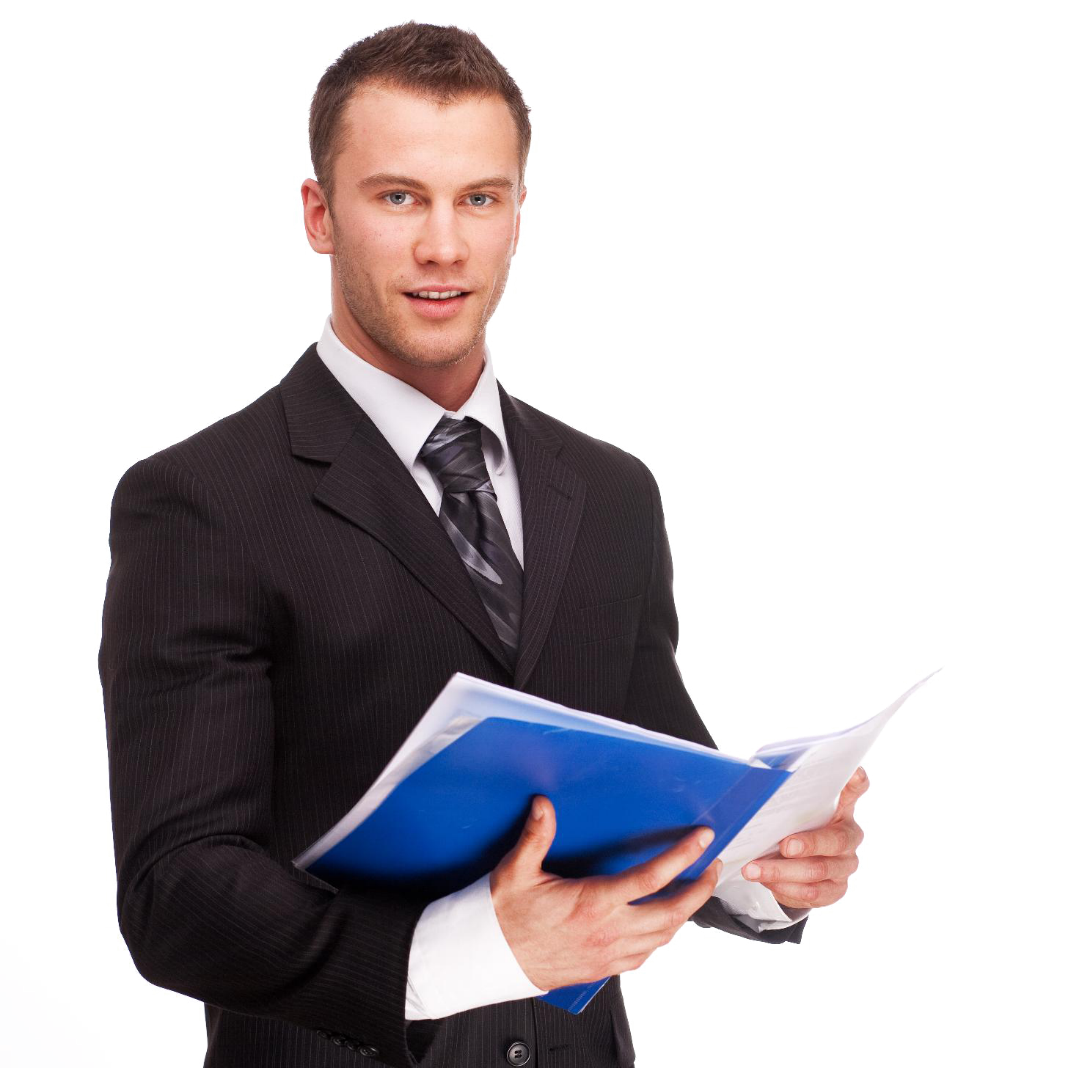 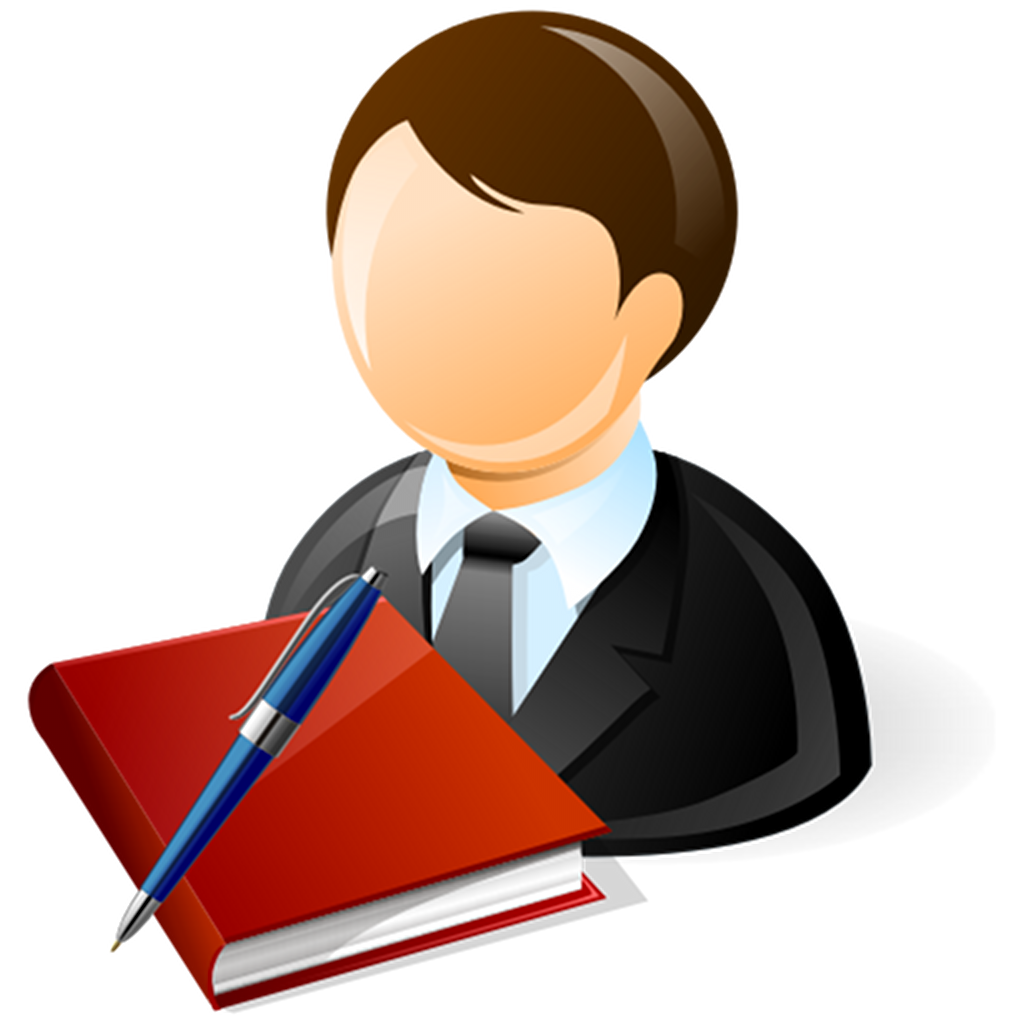 Общение с лучшими нотариусами г. Санкт-Петербурга:
Алексей Владимирович Володин и Игорь Майевич Скоробогатов
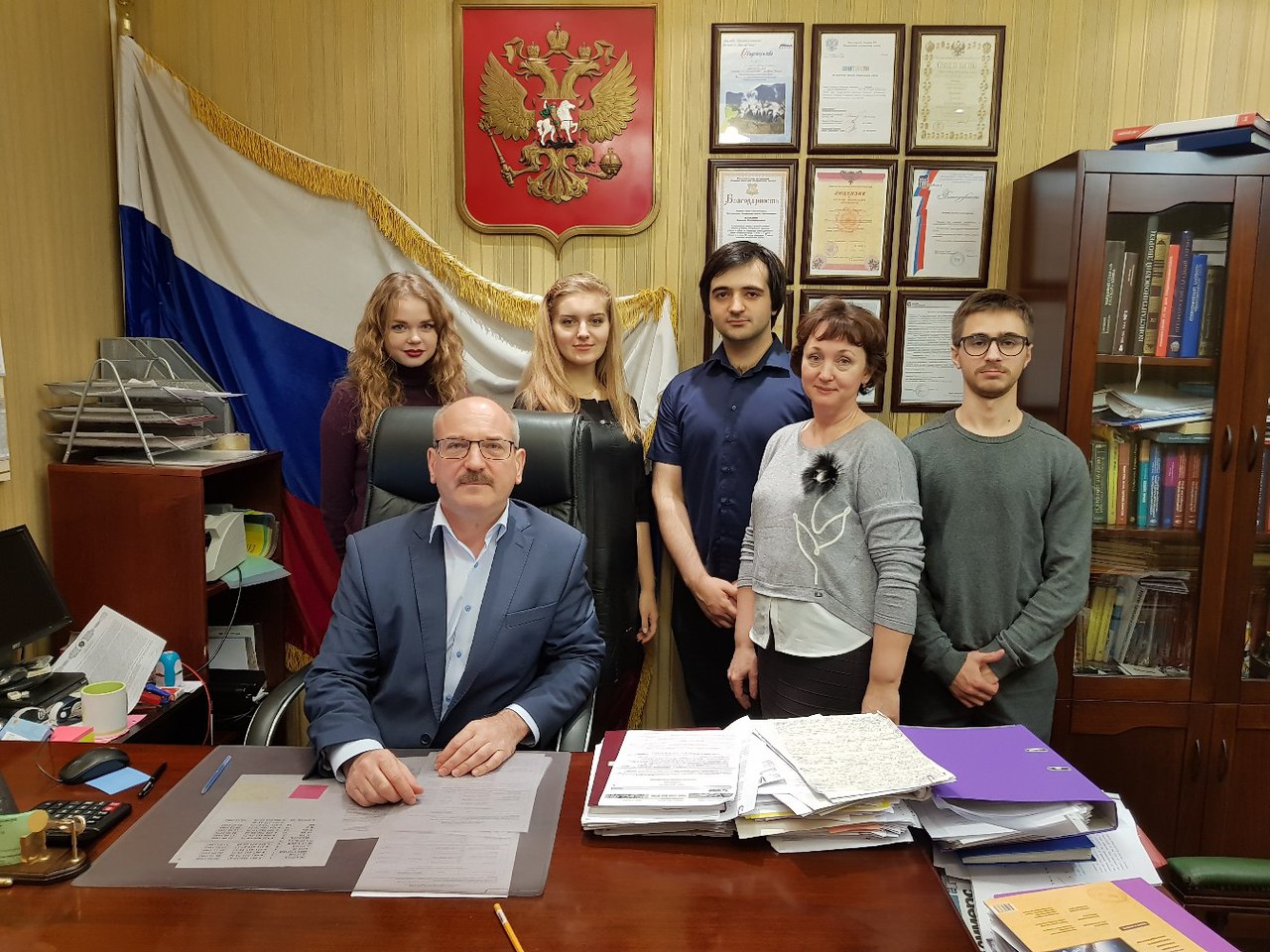 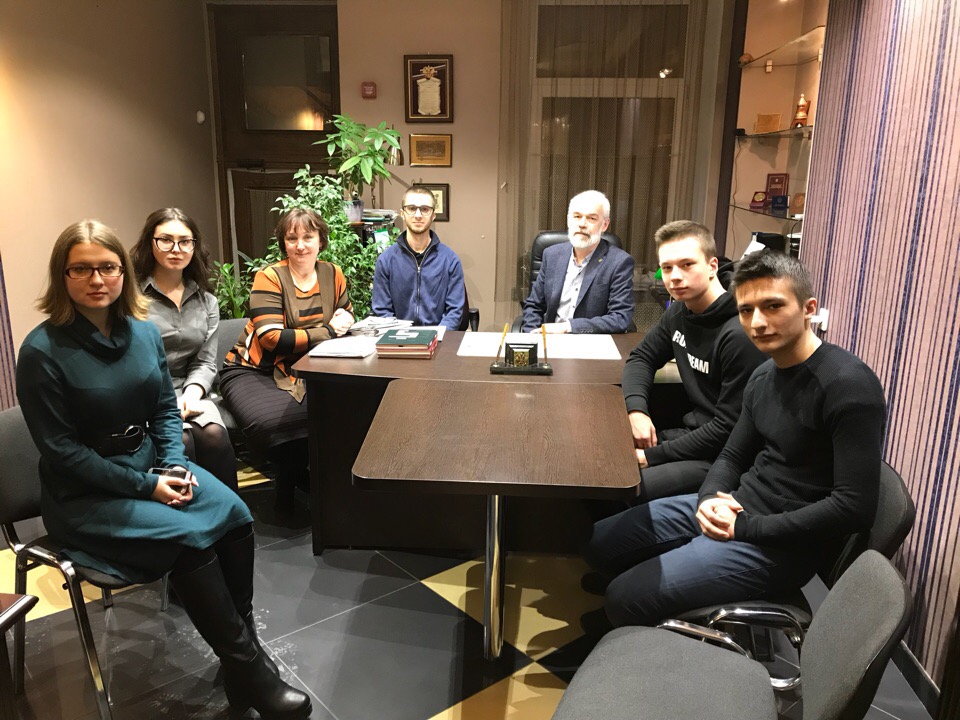 Студенческая научная конференция
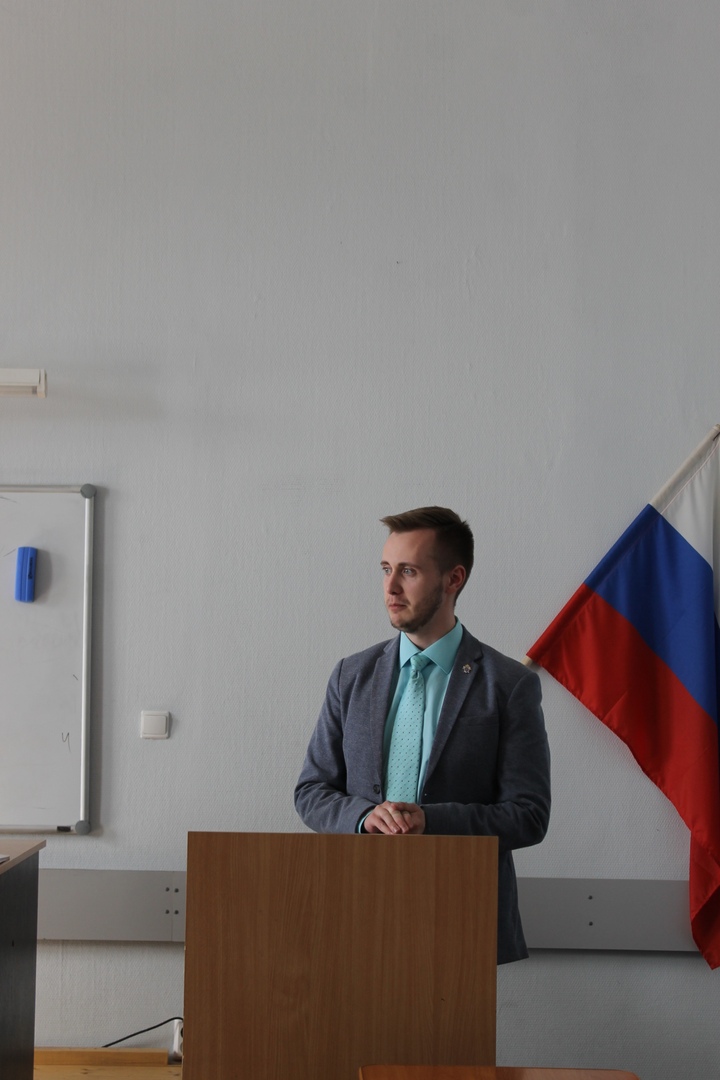 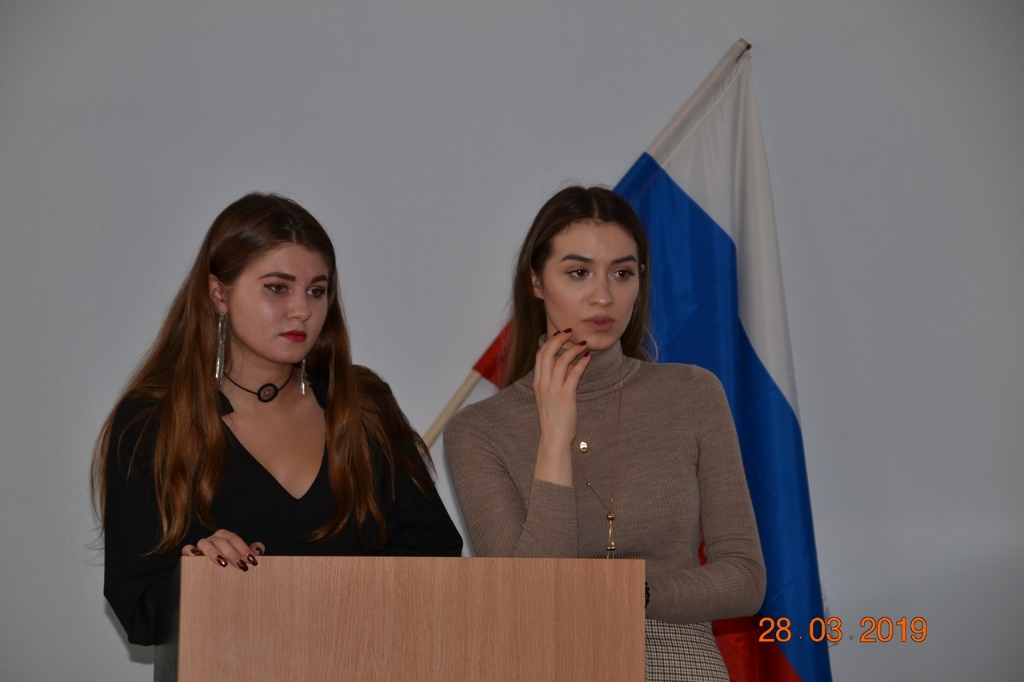 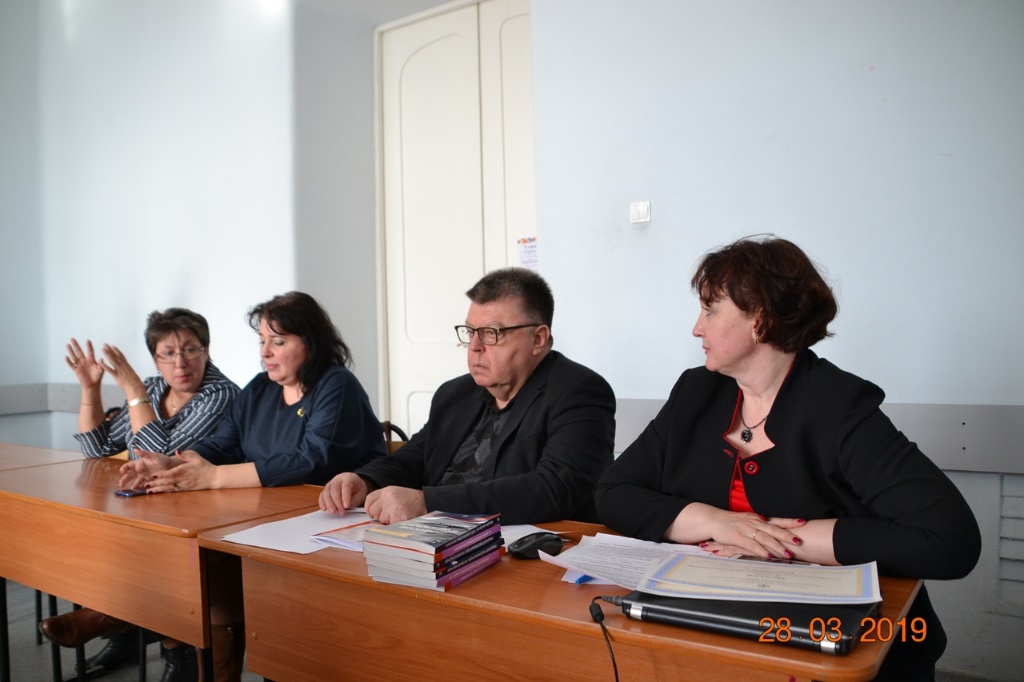 Публикационная активность
Каждый участник кружка имеет возможность написать и опубликовать свою статью. 
В отчетном периоде наши работы были опубликованы в сборниках конференции, которые проходили в нашем ВУЗе,  и сборнике научных трудов по материалам международной научно-практической конференции в г. Гатчина.
В будущем запланирована публикация в журнале «Петербургский Нотариус».
Ежегодный конкурс работ по нотариату Нотариальной палаты Санкт-Петербурга
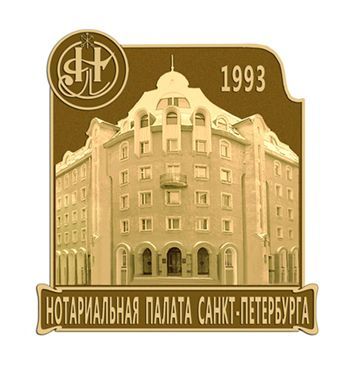 Прием заявок и работ до 20 декабря 2019 года
У нас есть победы в региональном конкурсе работ о проблемах нотариата
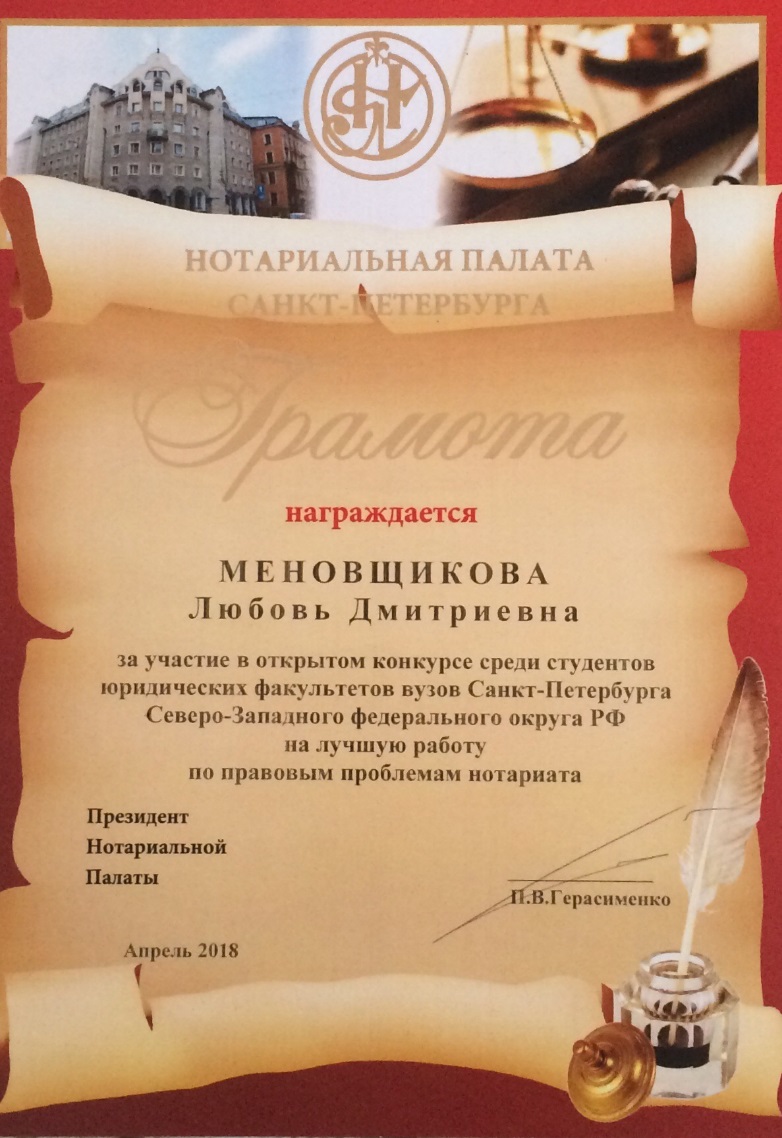 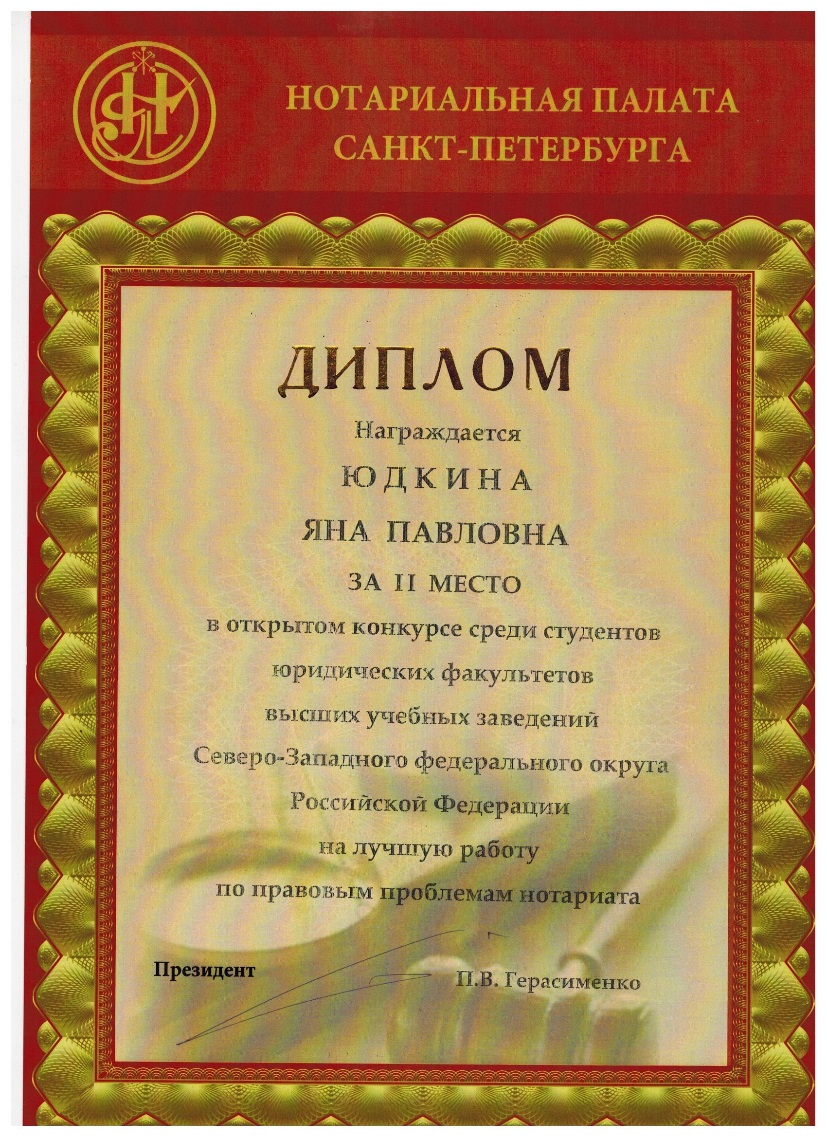 Спасибо за внимание!
Присоединяйтесь!